CHÀO MỪNG QUÝ THẦY CÔ VỀ DỰ GIỜ THĂM LỚP 1A1!
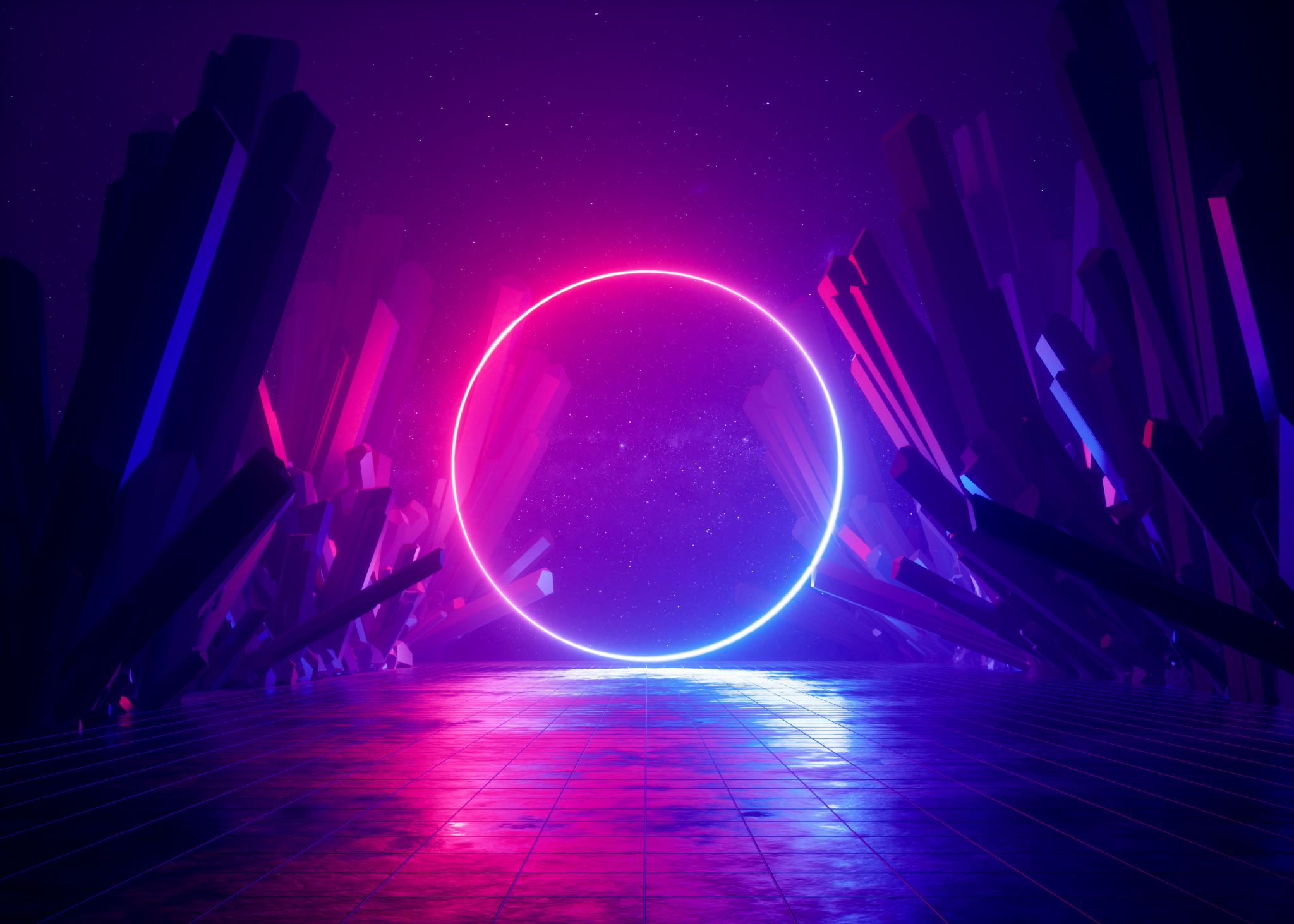 Giáo viên: Nguyễn Thị Thùy Trang
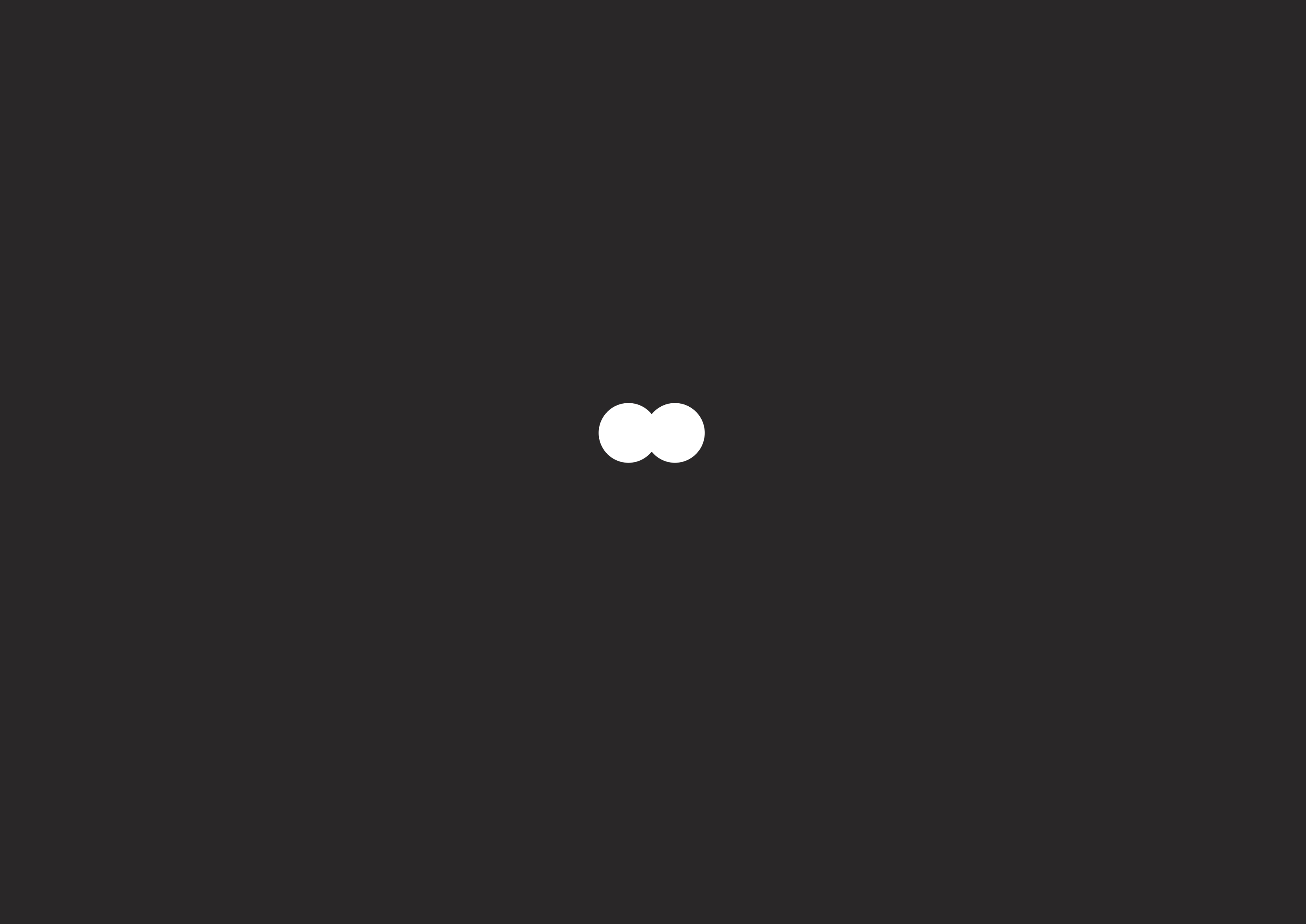 SỐ MẤY?
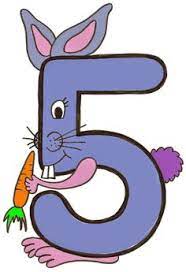 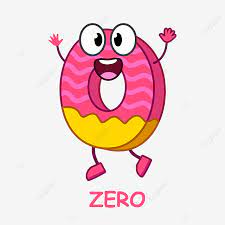 50
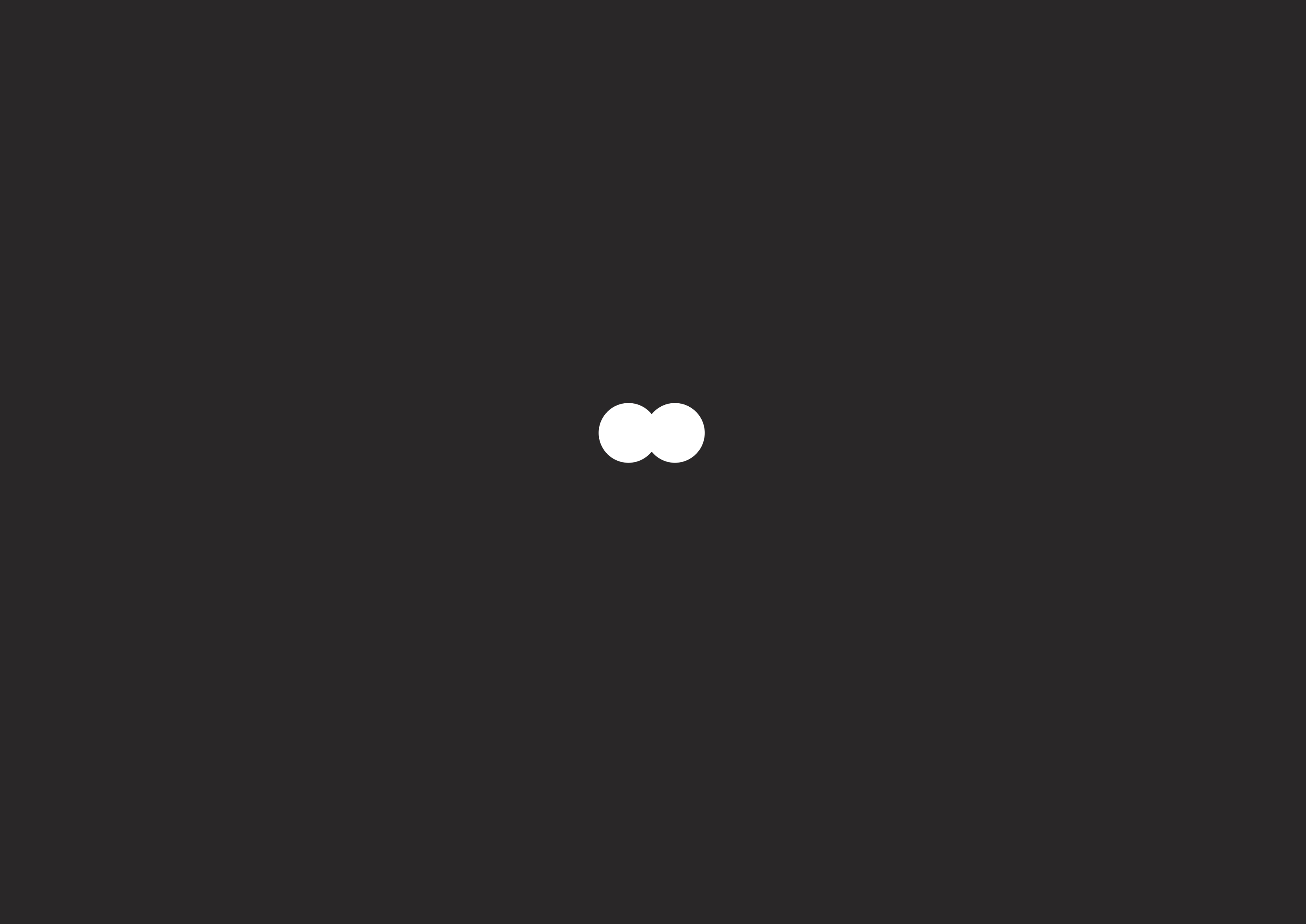 SỐ MẤY?
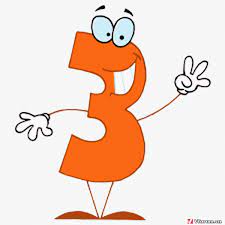 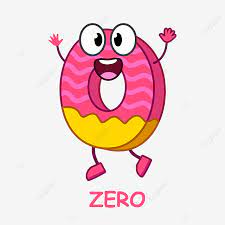 30
TRÒ CHƠI: TRUYỀN ĐIỆN!!!
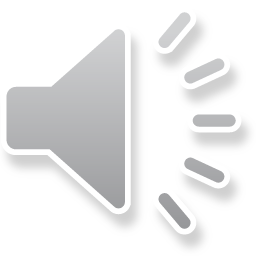 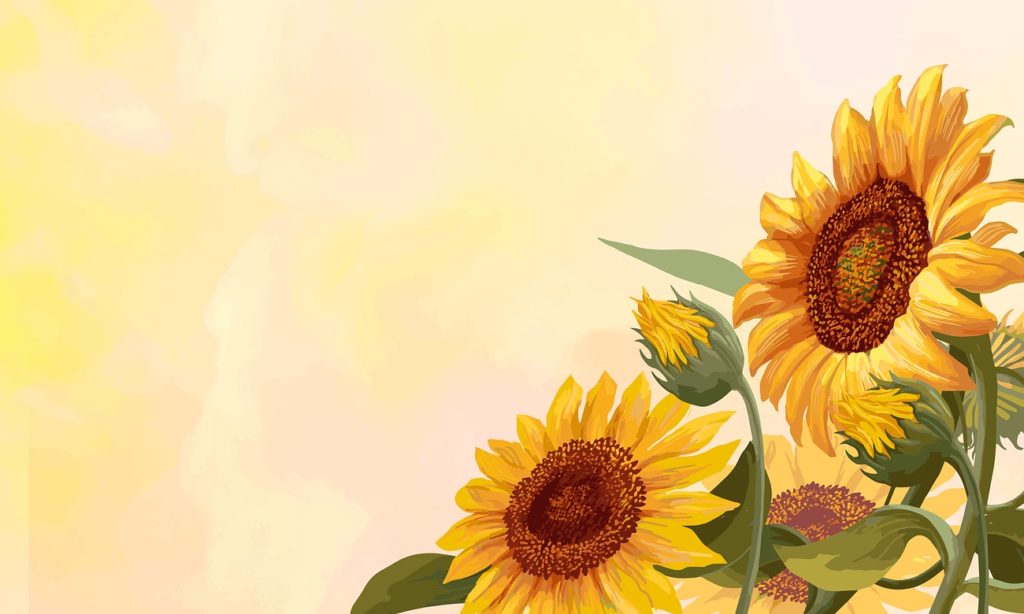 Thứ tư ngày 20 tháng 3 năm 2024                  Toán: Luyện tập
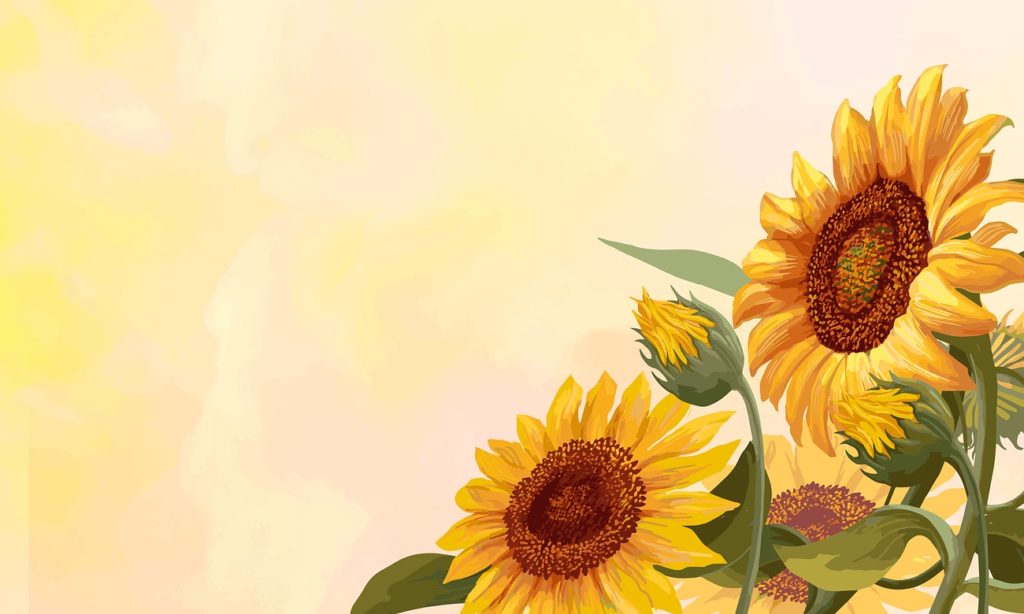 Bài 1: Tính?
51
30
43
77
+
+
+
+
35
24
18
21
48
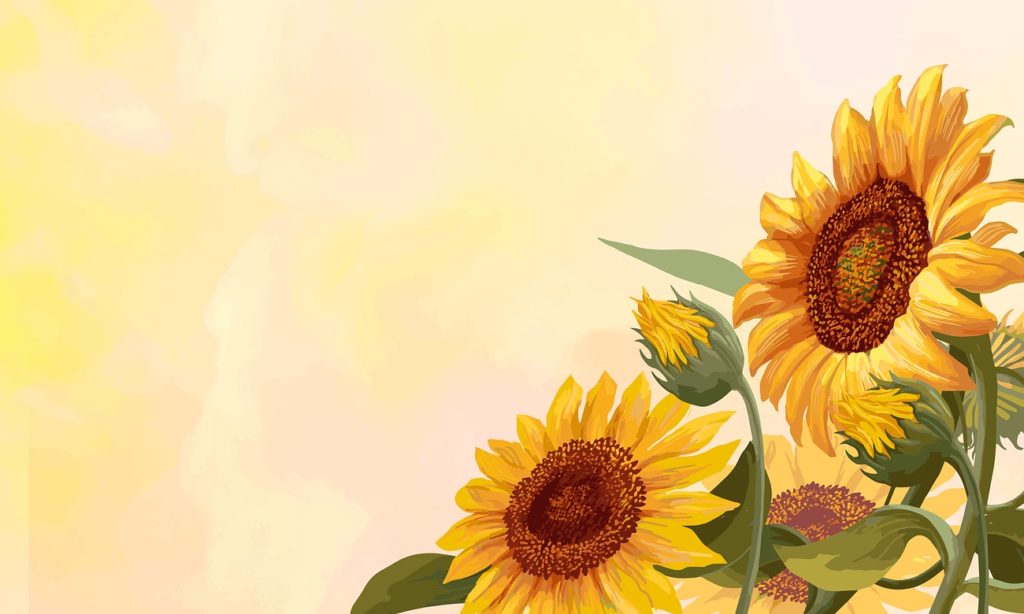 Bài 2: Đặt tính rồi tính?
10 + 16=
42 + 53=
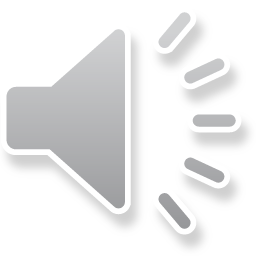 23 + 45=
40 + 40=
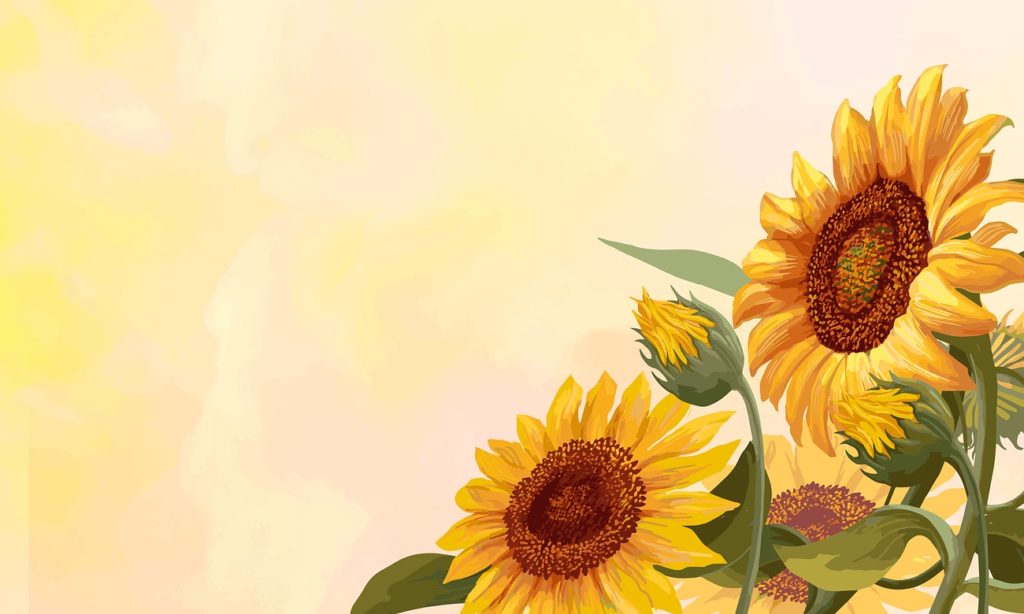 Bài 1: Tính?
42
10
23
40
+
+
+
+
45
53
16
40
95
26
68
80
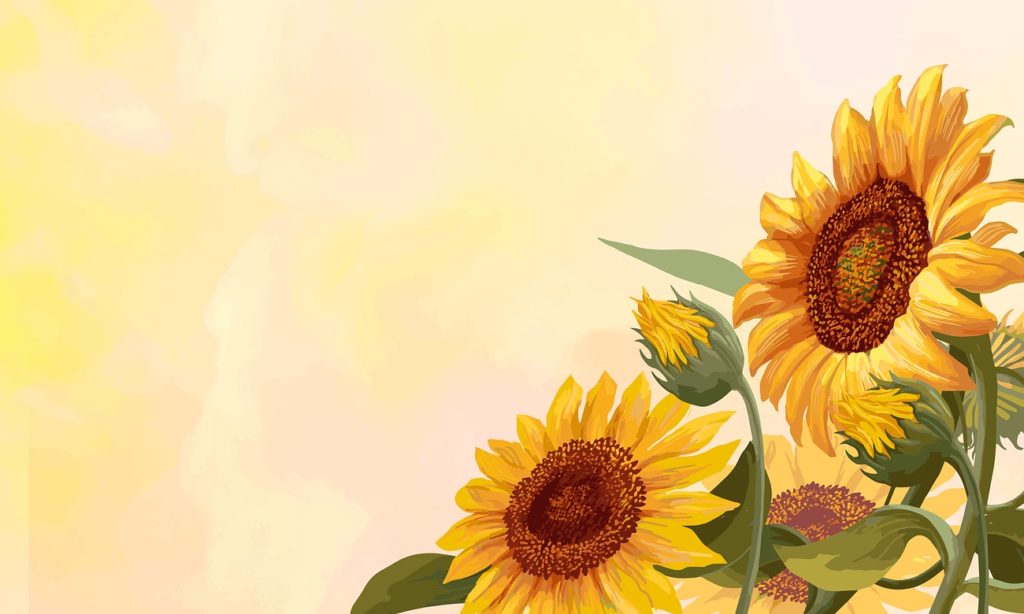 CẢM ƠN CÁC EM HỌC SINH!